Figure 4. Group verb minus noun naming and conjunction analysis. Conjunction analysis of verb versus scrambled and noun ...
Cereb Cortex, Volume 24, Issue 10, October 2014, Pages 2741–2750, https://doi.org/10.1093/cercor/bht130
The content of this slide may be subject to copyright: please see the slide notes for details.
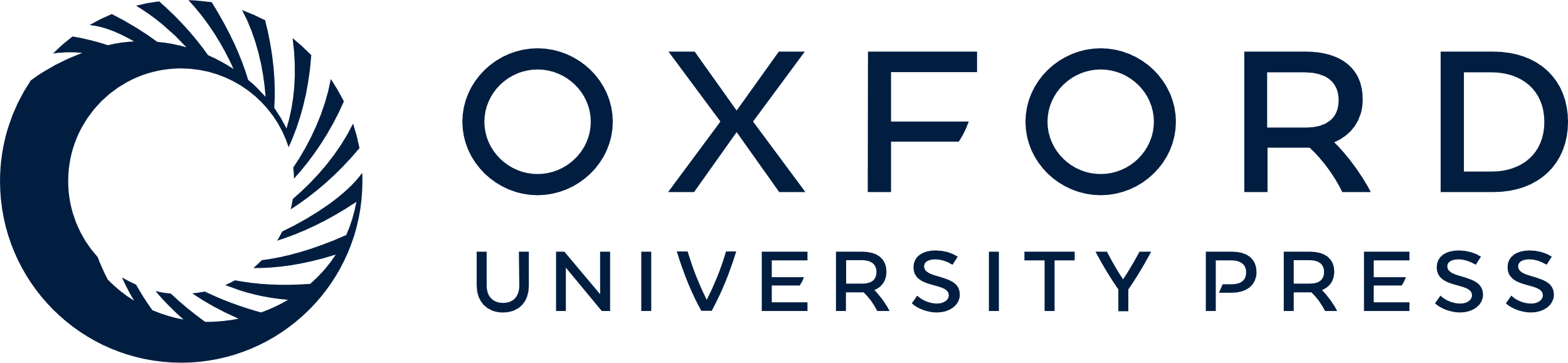 [Speaker Notes: Figure 4. Group verb minus noun naming and conjunction analysis. Conjunction analysis of verb versus scrambled and noun versus scrambled results (n = 19) thresholded at a corrected P < 0.05 (Fig. 3) and visualized to identify regions active during either one or both tasks.


Unless provided in the caption above, the following copyright applies to the content of this slide: © The Author 2013. Published by Oxford University Press. All rights reserved. For Permissions, please e-mail: journals.permissions@oup.com]